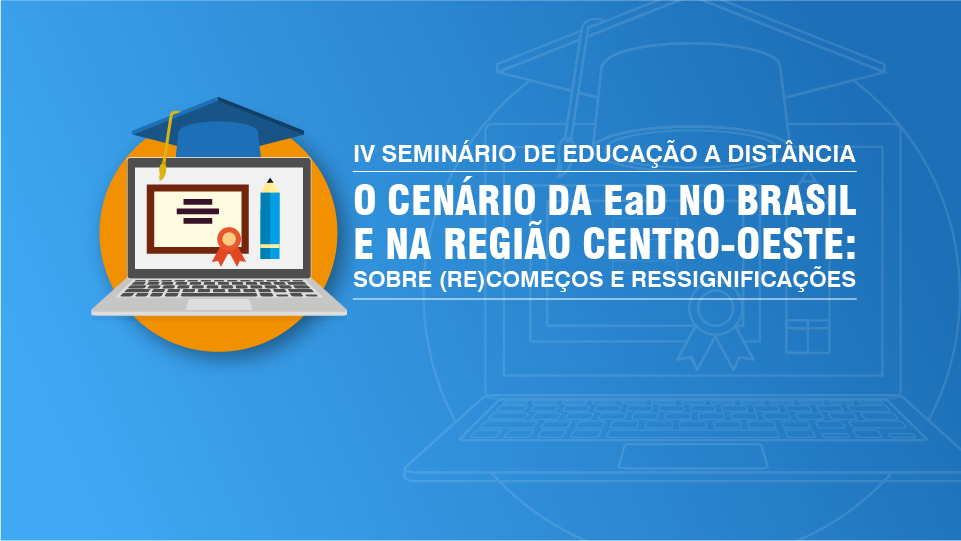 09/05 a 13/05/2022 - Evento online
TÍTULO DO TRABALHO
Autoria principal
Coautoria 1
Coautoria 2
Eixo X: Xxxxxxxx
INTRODUÇÃO
Este modelo objetiva orientar sua apresentação:
Fonte Times New Roman.
No mínimo utilize o tamanho da fonte 24 no texto.
Preste atenção ao tempo de apresentação para organizar.
Introdução.
Objetivo.
Metodologia.
Discussões.
Resultados.
Considerações Finais.
Referências.
TEMPO DE APRESENTAÇÃO

Resumo expandido: 20 minutos
Pôster: 15 minutos
Relato de experiência: 10 minutos
OBJETIVO(S)
Não há um formato ideal, esta é uma sugestão.

	 Informamos que será cobrado o tempo de apresentação. Então, por favor, organize(m)-se. Aconselhamos que não prepare(m) muitos slides, levando em consideração o tempo. Recomendamos que tenha em média 10 slides, pouco mais de 1 minuto para discorrer sobre cada um.
METODOLOGIA
Procure(m) utilizar imagens, gráficos, tabelas e quadros com boa visualização.
DISCUSSÕES
OS QUADROS DEVEM TER BOM TAMANHO E USAR CORES QUE POSSAM CONTRASTAR COM AS LETRAS E O DESIGN DO POWER POINT.
DISCUSSÕES
RESULTADOS
Por favor, bastante atenção aos resultados e discussões, mas não se esqueça(m) da importância de concluir a apresentação, no tempo limite previsto para sua apresentação.
CONSIDERAÇÕES FINAIS
Espaço indicado para as considerações finais/conclusão.
REFERÊNCIAS
De acordo com ABNT.
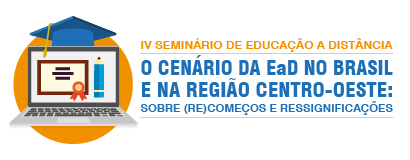 Dúvidas?
seminarioead2022@gmail.com
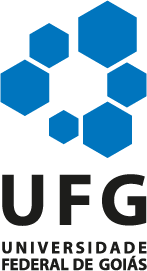 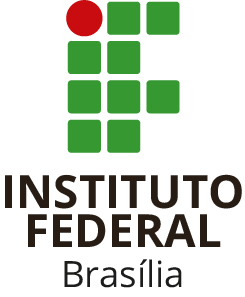 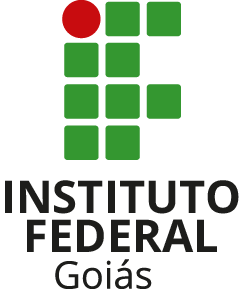 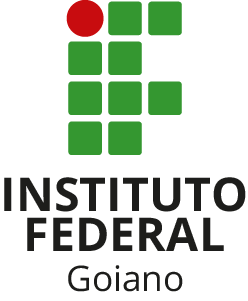 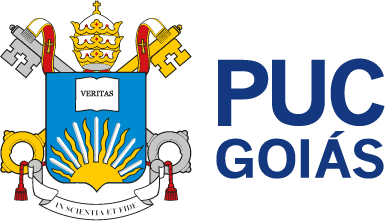 Realização
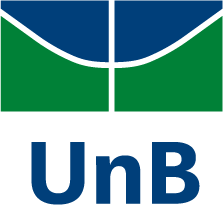 Apoio
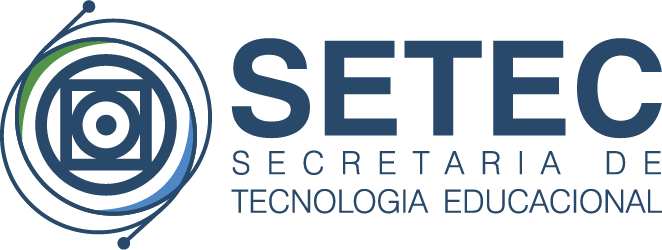 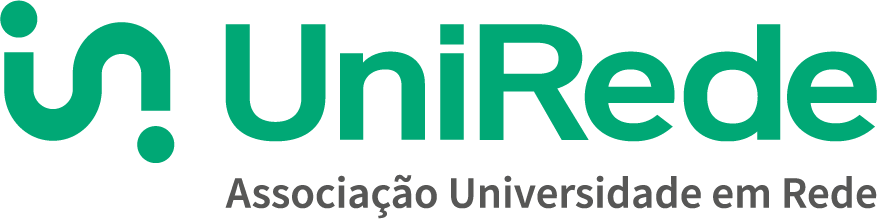 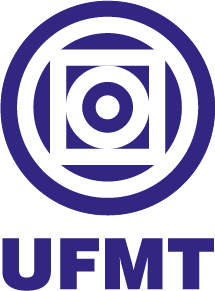 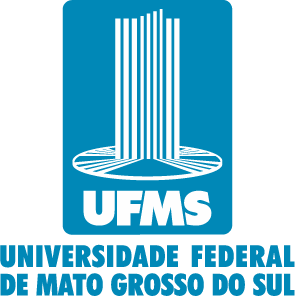 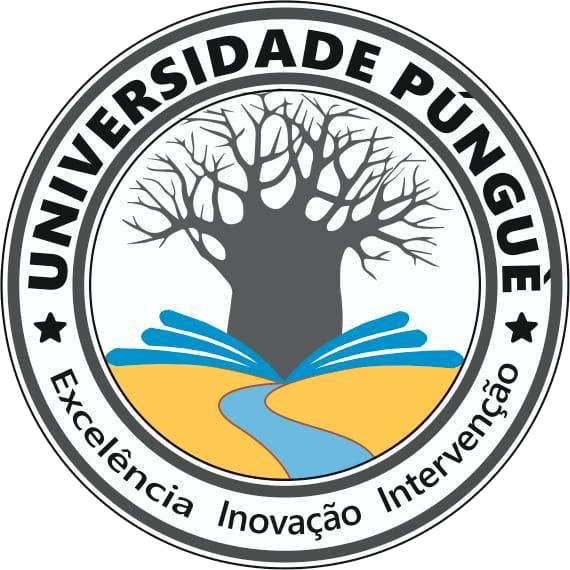 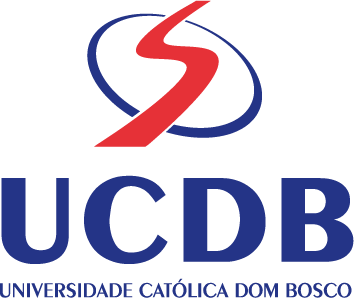 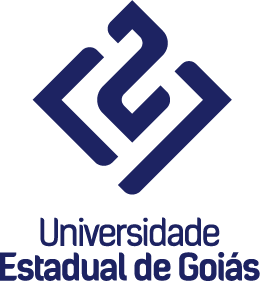 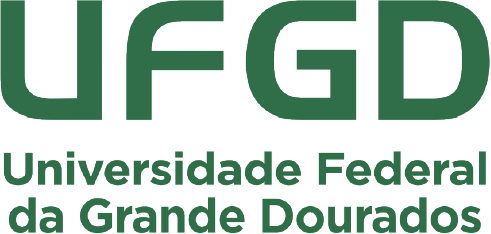